Submodular Inference of Diffusion networksfrom Multiple Trees
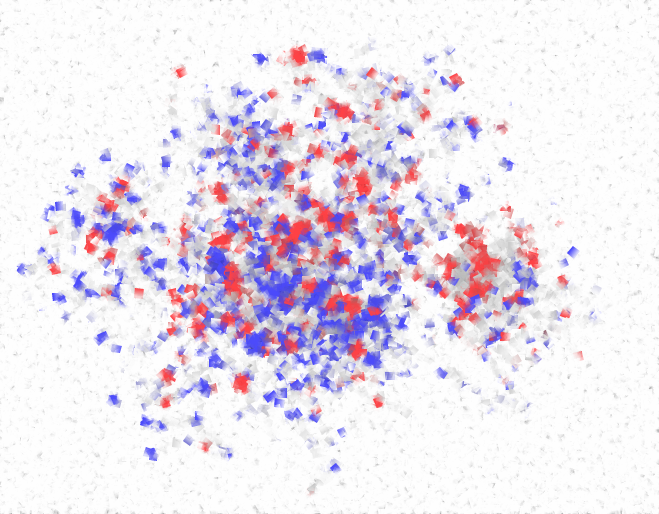 Manuel Gomez Rodriguez1,2Bernhard Schölkopf1
1 MPI for Intelligent Systems2 Stanford University
1
29.06.12, ICML ‘12
Propagation
Propagation takes place on
We can extract propagation traces from
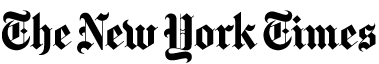 Information Networks
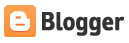 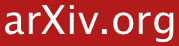 Social Networks
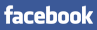 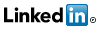 Recommendation Networks
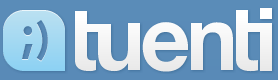 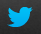 Epidemiology
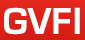 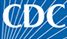 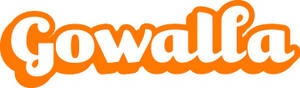 Human Travels
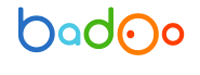 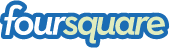 2
Propagation over unknown networks
Diffusion often takes place over implicit or hard-to-observe highly dynamic networks
Hard-to-observe/hidden networks of drug users that share needles among them
Implicit networks of blogs and news sites that spread news without mentioning their sources
We observe when a node copies information or becomes infected but …
	… connectivity and diffusion sources are unknown!
3
Examples of diffusion
Diffusion Process
Available data
Hidden data
Information propagates in the network
Time when blogs reproduce information
Informationpropagation
Who copied whom
Viruspropagation
Viruses propagate in the network
Time when people get sick
Who infected whom
Recommendations propagate in the network
Who influenced whom
Viral marketing
Time when people buy products
Can we infer the hidden data from the available temporal data?
4
Directed Diffusion Network
Directed network over which cascades propagate:
n4
n3
Cascade 1
Cascade 2
n7
Our aim is to infer the network before it changes from a few temporal traces
n5
n2
n6
n1
Cascade 1: (n1, t1=1), (n2, t2=4), (n3, t3=6), (n4, t4=10)
Cascade 2: (n2, t1=3), (n5, t2=10), (n3, t3=12), (n4, t4=23), …
5
[Speaker Notes: Stronger colors]
Outline
Efficiently compute the likelihood of the observed cascades
Efficiently find the network that maximize the likelihood of the observed cascades
Validate our algorithm on synthetic and real diffusion data and compare with state-of-art methods (NetRate, ConNIe & NetInf)
6
Pairwise interactions
Prior probability of transmission of edge              :
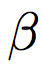 j
i
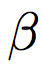 Suppose node        gets infected,       is the probability that a cascade propagates over an edge (j, i)
j
Likelihood of transmission time              :
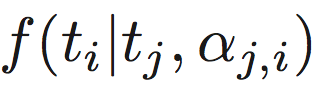 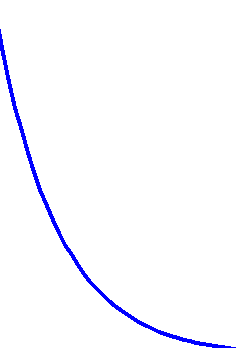 j
i
Exp
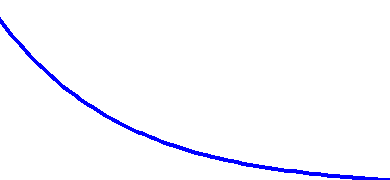 It depends on the transmission time (ti – tj) and the rate α(j, i)
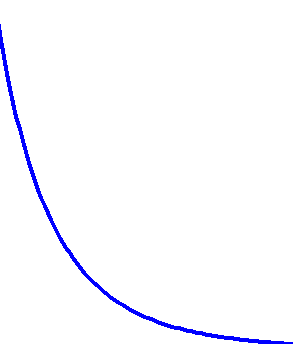 For simplicity, three parametric transmission models:
Pow
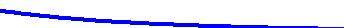 Social and Information Diffusion Models
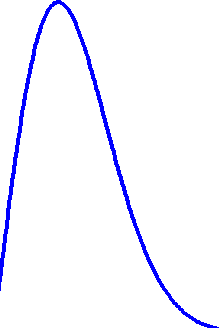 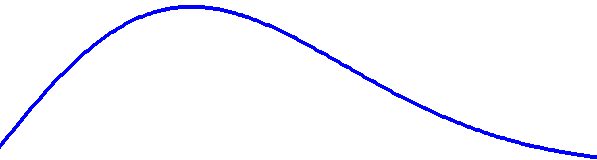 Ray
tj-ti
tj-ti
small αj,i
big αj,i
Epidemiology
7
As αj,i      0,  E[tx time]     ∞
Probability of a tree in a given network
There are several propagation trees
Given a cascade
t3
t5
T1
T2
t4
t1
t2
Each node infected by a single parent
T4
T3
Assume the same prior probability of tx      for each edge, the probability of any feasible tree given a network is:
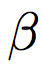 q: # edges in Tr: # inactive edges
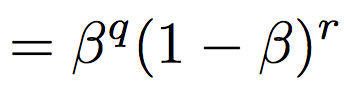 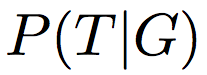 8
Likelihood of a cascade for a given tree
Consider a particular feasible tree T            for a cascade, the likelihood of the cascade given the tree T is:
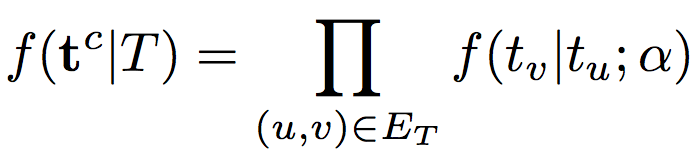 Example:
t5
t3
t1
t4
t2
f(tc | T) = f(t2 | t1 ; α) f(t3 | t1 ; α) f(t4 | t3 ; α) f(t5 | t3 ; α)
9
Likelihood of a cascade in a given network
Consider a cascade tc spreading over a a network G, the likelihood of the cascade in the network is:
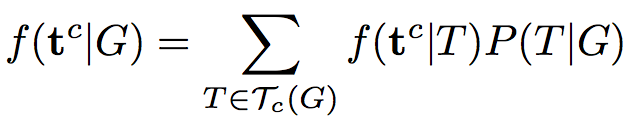 Probability of a tree T in the network G
Likelihood of a cascade given a tree T
Set of trees induced by the cascade tc in the network G
There are O(nn) possible propagation trees per cascade!
10
Likelihood of a cascade in a given network
Even though O(nn) possible propagation trees per cascade
Matrix Tree Theorem
We compute f(tc | T)                 by solving det(A), where A is a matrix that we build in O(n2)
Time orderingA is upper triangular, we compute det(A) in O(n)
How?!
We are able to compute the likelihood f(tc | T) in O(n2)
Finally, the log-likelihood of a cascade set C over a network G is:
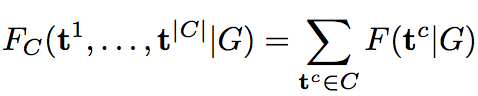 11
Network Inference Problem
We have shown how to compute the likelihood of a cascade set in a network G. However, our aim is to find the optimal network G with k edges that maximizes the likelihood:
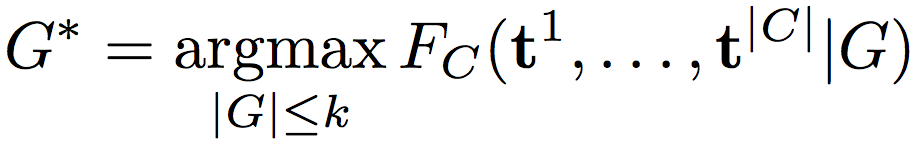 (1)
Unfortunately,
Theorem. The network inference problem defined by Eq. (1) is NP-hard.
12
Submodular maximization
However, our objective function satisfies a natural diminishing property:
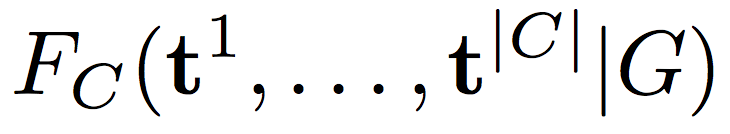 Theorem. The objective function                                    is a submodular function in the set of edges in G.
We can efficiently obtain a suboptimal solution with a 63% provable guarantee 
using a greedy algorithm
13
Experimental Setup
We validate our method on:
Synthetic data
1. Generate network
2. Generate a few cascades over the network
3. Run our inference algorithm
Real data
1. MemeTracker data (172m news articles 08/2009– 09-2009)
2. We extract hyperlink cascades
3. Run our inference algorithm
How does our algorithm perform in comparison with state-of-the-art?
How fast do we infer a network?
How does our algorithm perform with respect to the amount of observed cascades?
14
Precision vs Recall
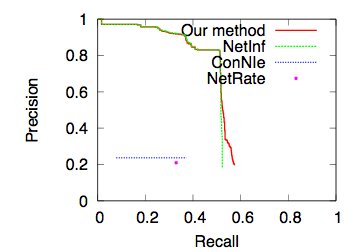 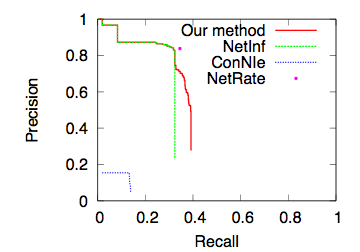 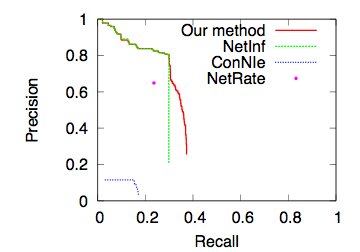 Erdos-Renyi, Exp
Hierarchical, Pow
Core Periphery, Ray
1,024 node networks with 200 cascades
Our algorithm discovers greater number of edges; it reaches a higher recall
15
ROC gain wrt NetInf vs # cascades
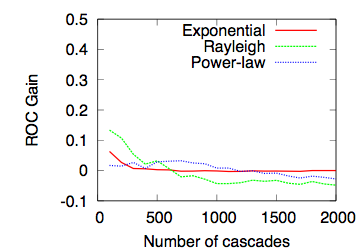 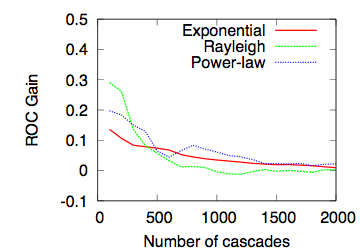 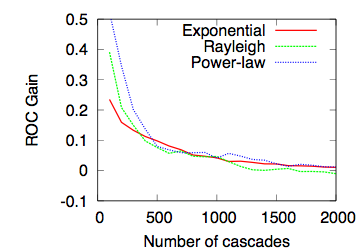 Core Periphery
Hierarchical
Erdos-Renyi
1,024 node networks
Our algorithm outperform NetInf by ≈10-20% for small cascade sets and performs similarly for large cascade sets
The ROC gain depends on the network structure and transmission model
16
Scalability
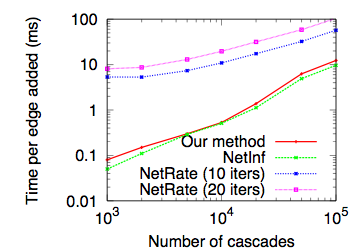 Considering all trees (in contrast with single tree inference in NetInf) does not impact scalability significantly
Both our method and NetInf are typically more than one order of magnitude faster than NetRate
17
Real Network: performance
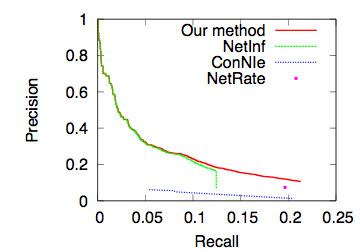 (1,000 node, 10,000 edges) hyperlink network, 1,000 hyperlinks cascades
Our method outperforms the state-of-the-art for most of the full range of their tunable parameters.
18
Conclusions
We infer hidden networks from small sets of cascades
In our algorithm:
We use Matrix Tree Theorem & time ordering to compute cascades likelihoods efficiently in O(N2)
We show submodularity of the objective function in the network inference problem (open problem from KDD’10), which allows us to solve it efficiently
We beat the state of the art when only a few cascades are recorded
19
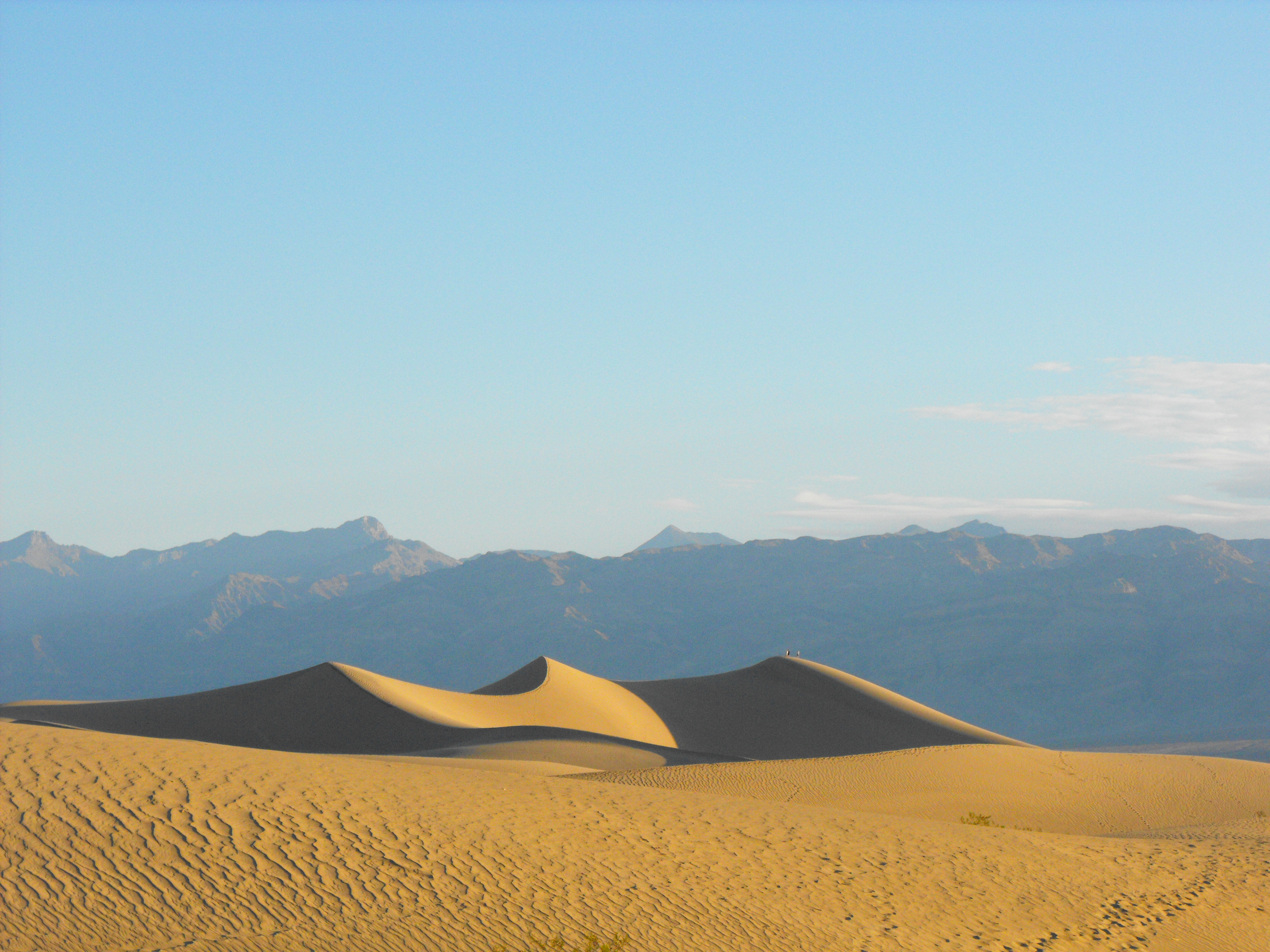 Code & More:
http://www.stanford.edu/~manuelgr/network-inference-multitree/
Thanks!
20